Taking your Oral Presentations to a Higher Level
David H. Spach, MDProfessor of MedicineDivision of Infectious DiseasesUniversity of Washington, Seattle
Taking your Oral Presentations to a Higher Level
WHY DOES IT MATTER???
Types of Oral Presentations
Informal small group
Research Presentation/ Research Meeting
Clinical Conference/Clinical Review
Formal “Grand Rounds” Venue
Outline for Session
Preparing for the Presentation
Enhancing Retention of Information
Presentation Delivery
Power Point Tips
Preparing for the Presentation
Factors Likely to Impact Presentation
Delivery25%
Preparation75%
Preparing for the Presentation
Understand your Audience
Know the Setting/Type of Presentation
Know your Material
Determine the Desired Outcome
Exercise/Example
You have been asked to give an review of current sexually transmitted diseases (STD) Guidelines at a regional CME conference.  The audience includes primary care MDs (IM and FP), ARNPs, PAs, and the medical staff from the local Health Departments, including about 10 nurses. 
It is estimated that 100 persons will attend the talk.
The title of the talk is What’s New in STDs.
“Outcomes” Related to a Presentation
What do you want to achieve with your presentation?
“Outcomes” Related to a Presentation
Transfer of specific knowledge/information
Enhance understanding of concepts
Gain new insight
Stimulate interest in subject
Change behavior/practice
“Outcomes” Related to a Presentation
Change behavior/practice
Stimulate interest/motivate
Gain new insight
Enhance understanding of concepts
Transfer of knowledge/information
“Outcomes” Related to a Presentation
Change behavior/practice
Stimulate interest/motivate
Gain new insight
Enhance understanding of concepts
Transfer of knowledge/information
IMPACT
Example/Exercise
Know your Audience
How do you optimize your presentation for a mixed audience?
Strategies with a Heterogeneous Audience
Use real examples/case studies if possible
Present material step-wise in level of difficulty
Involve audience to allow different types of questions
Strategies with a Heterogeneous Audience
Advanced
Advanced
Intermediate
Intermediate
Basic
Basic
Enhancing Retention of Information
Exercise/Example
MODEL X car and collisions
MODEL X Car and Collisions
Results from Front End Collisions
MODEL X Car and Collisions
Here is what happens with a 30 mile per hour front end collision with MODEL X car.
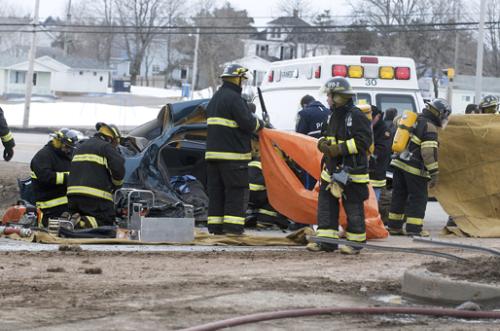 MODEL X Car and Collisions
In front end collisions, MODEL X car has a 64% compression of the exterior frame with a 30 mile per hour collision.
MODEL X Car and Collisions
What do you remember?

What do you conclude about Model X and collisions?
MODEL X Car and Collisions
What do you think the purpose goal was of each of the slides?
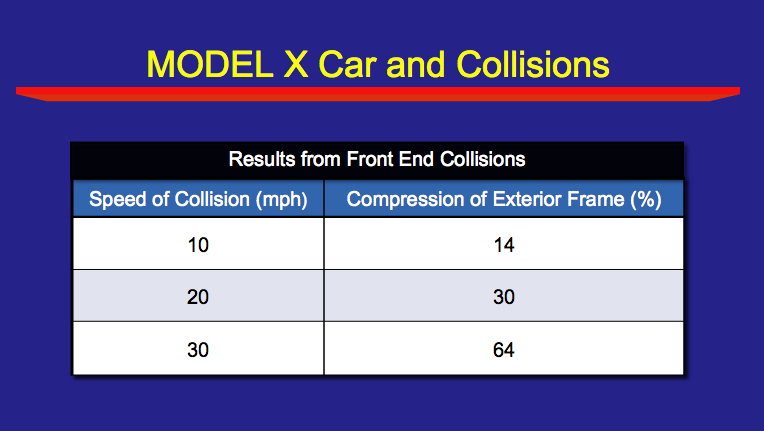 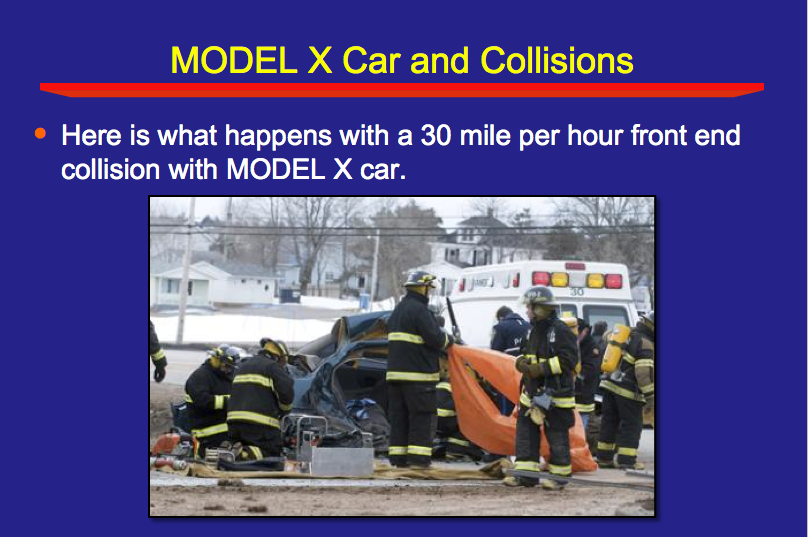 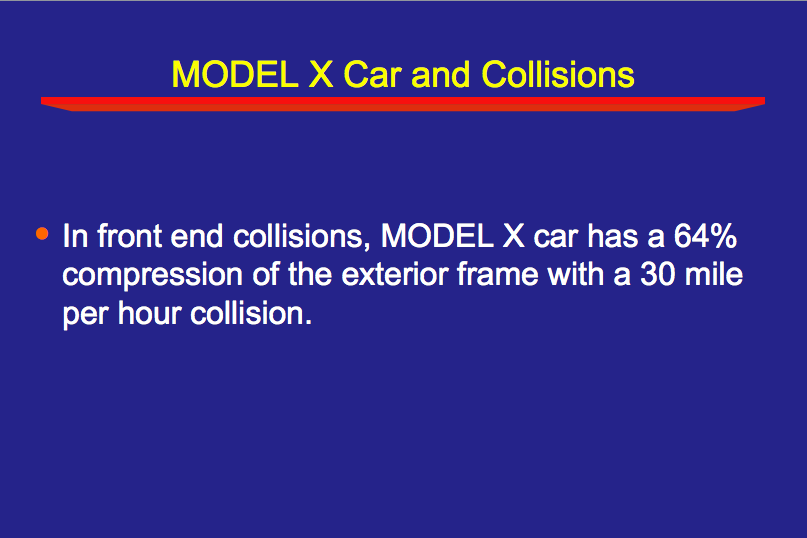 MODEL X Car and Collisions
What do you think the purpose goal was of each of the slides?
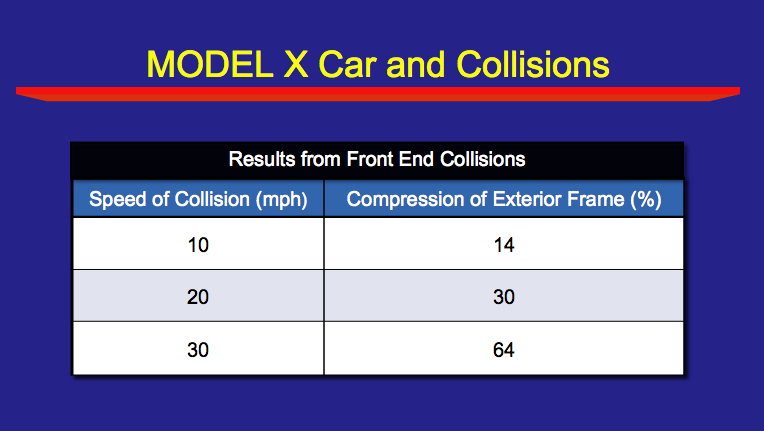 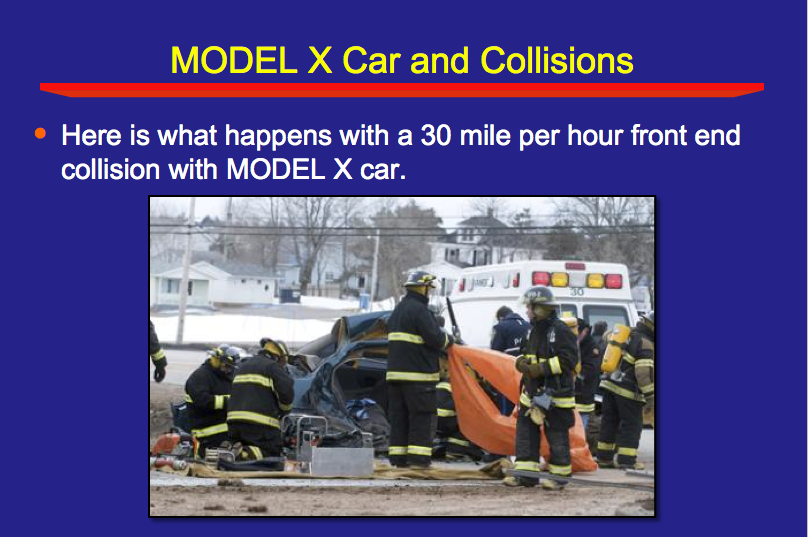 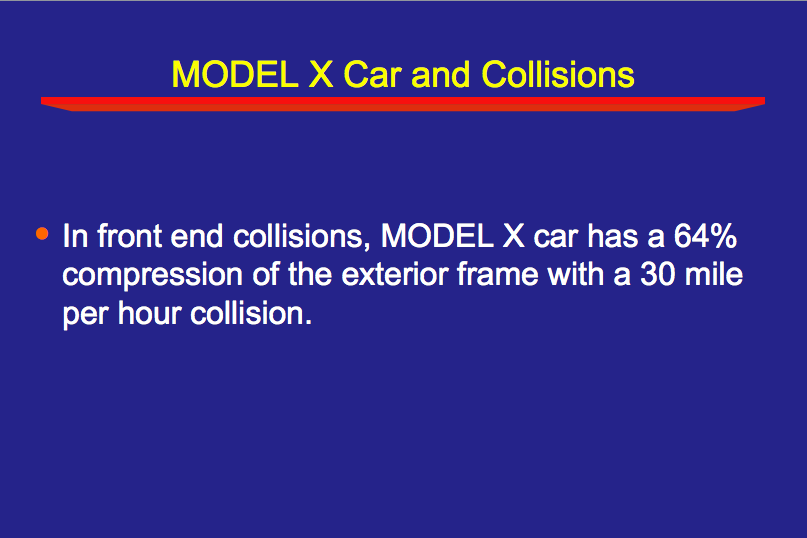 Relationship
Concept
Fact
How do you enhance audience retaining information?
Awareness of HIV Status
In the United States, it is estimated that 21% of HIV-infected persons are unaware of their status.
Significance of Awareness of HIV Status?
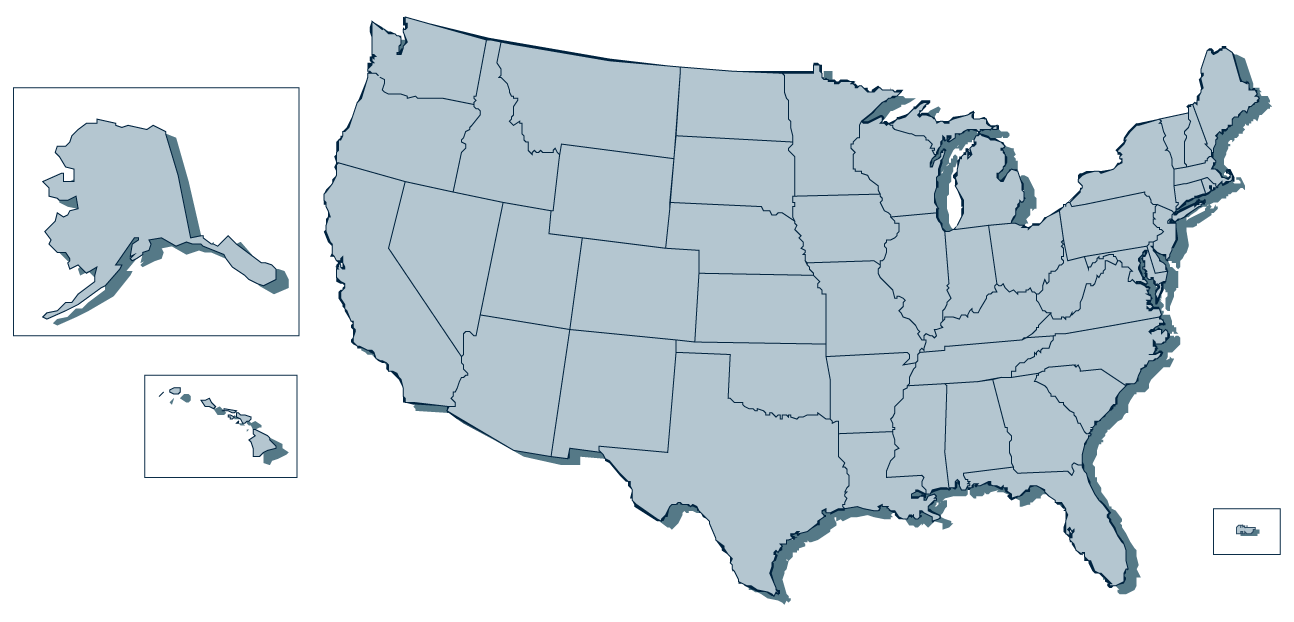 Unaware of HIV infection
21%
Aware of HIV infection
79%
Using Marks Model and 2008 CDC Data Estimating Impact of Knowledge of HIV Infection on Sexual Transmission of New HIV Infections
Using Marks Model & 2008 CDC Estimates of Awareness of HIV Status
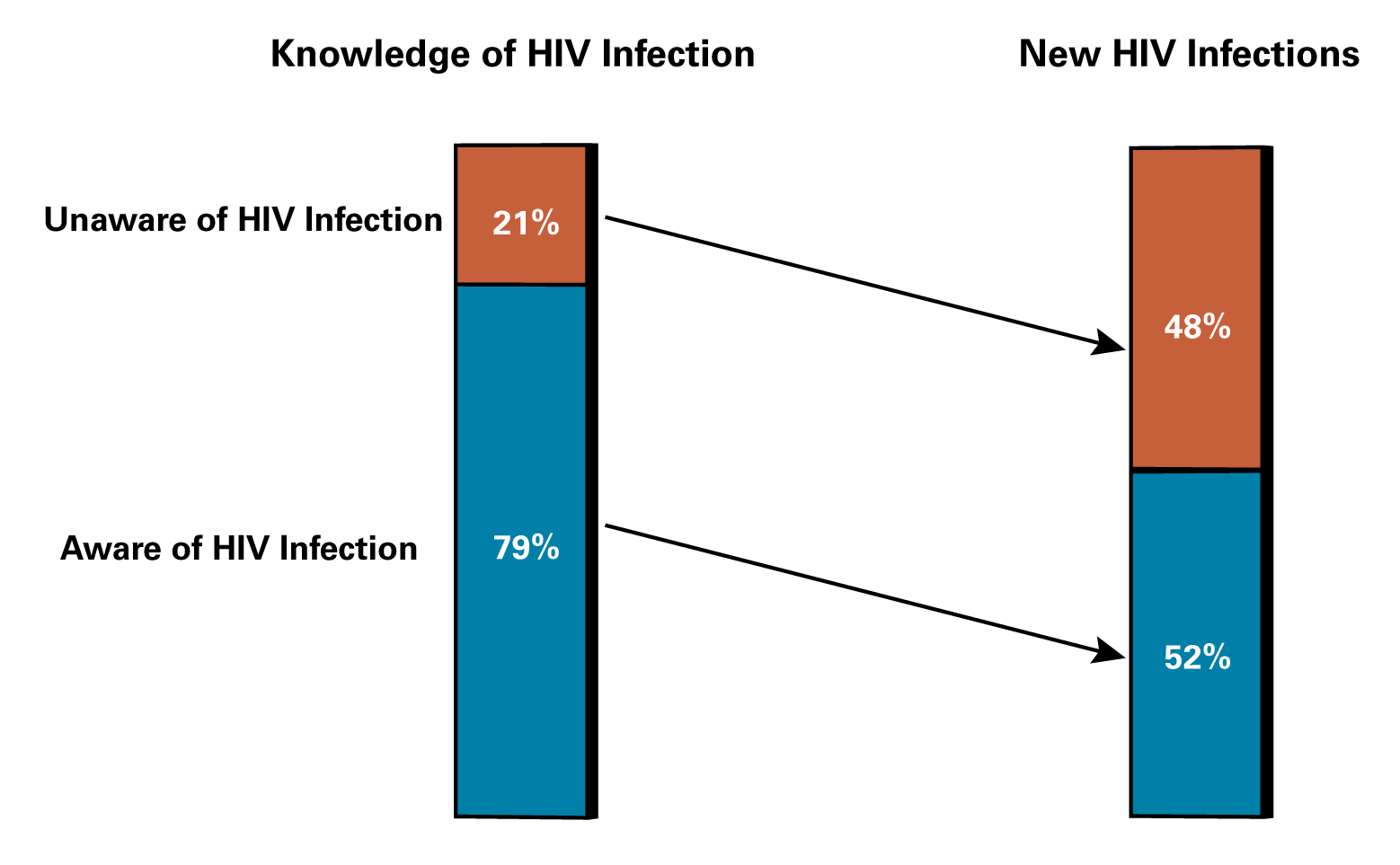 Knowledge of HIV Infection
New HIV Infections
Unaware of HIV Infection
Aware of HIV Infection
Estimates Based on: Marks G, et al. AIDS. 2006;20:1447-50.
Enhancing Retention
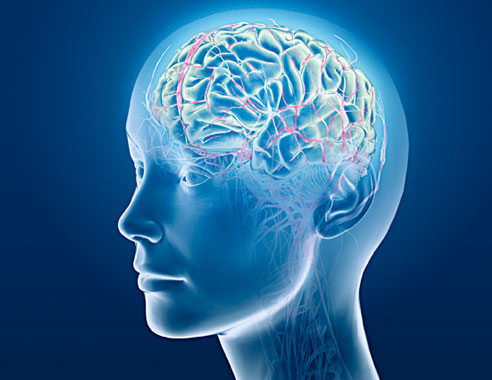 Repeat Material
Make it Relevant
Enhancing Retention
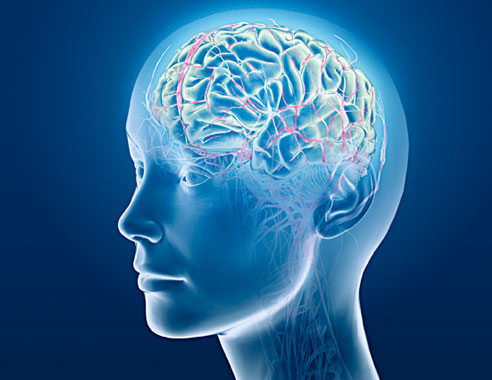 Activate Visual Memory
Stimulate Emotion
Awareness of HIV Status
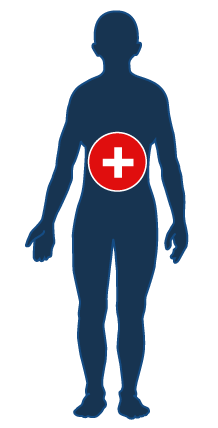 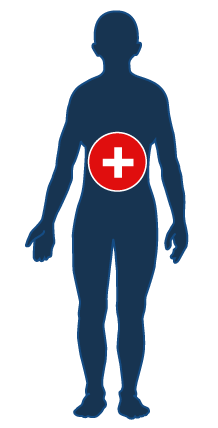 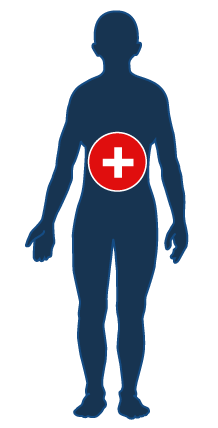 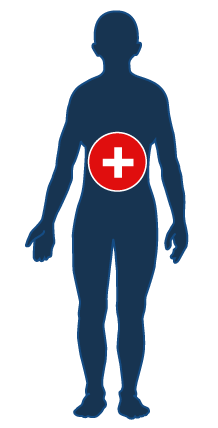 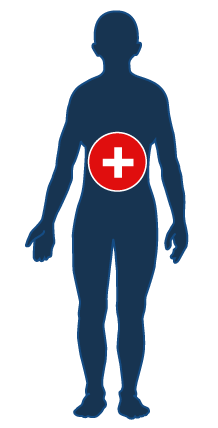 Aware of HIV Infection
Unaware of HIV Infection
TRANSMISSION OF HIV
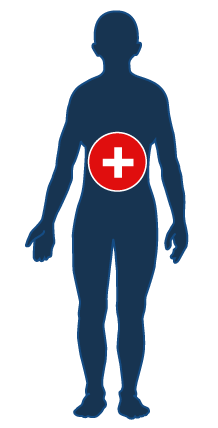 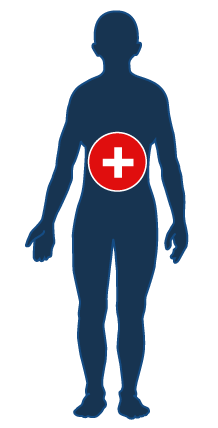 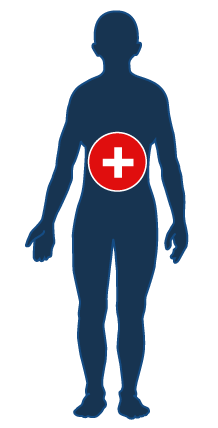 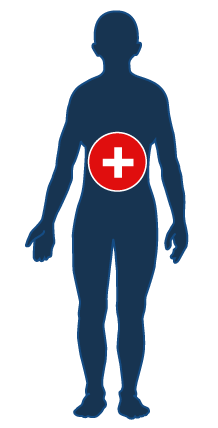 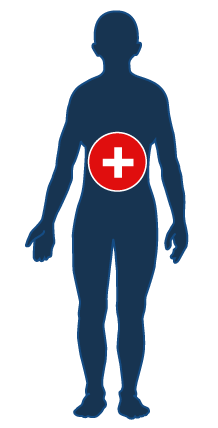 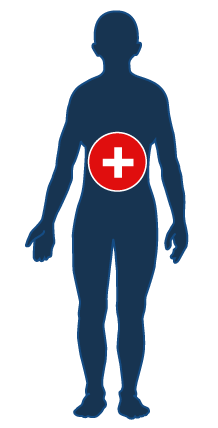 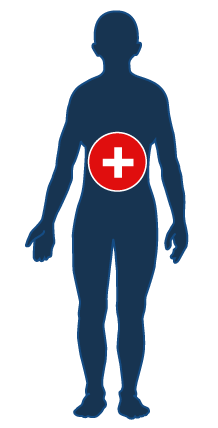 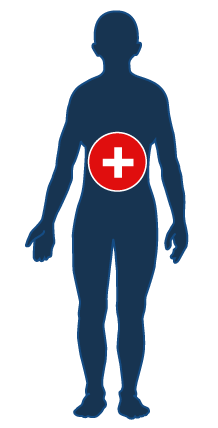 Awareness of HIV Status
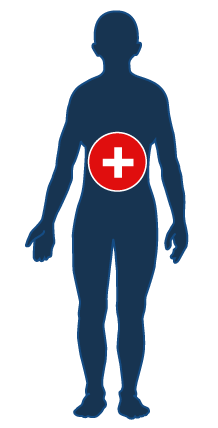 Unaware of HIV Infection
TRANSMISSION OF HIV
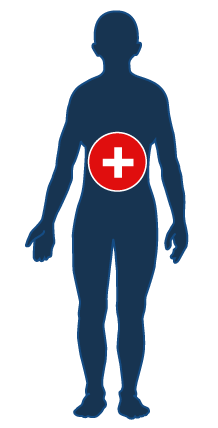 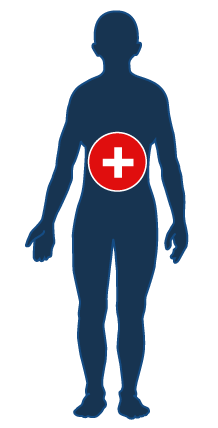 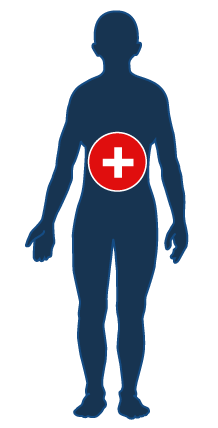 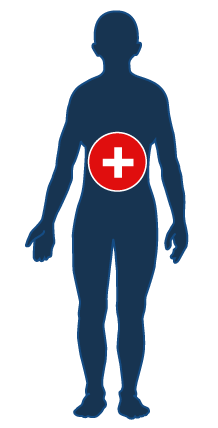 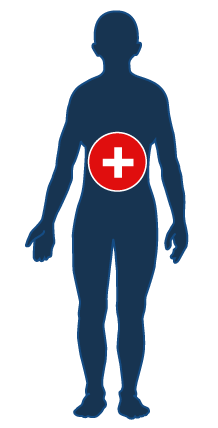 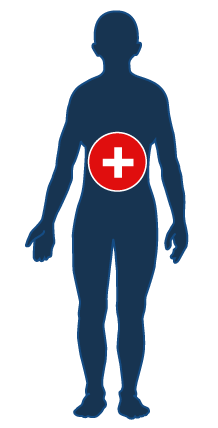 How do we decrease HIV transmission in persons unaware of their HIV status?
Enhancing Retention
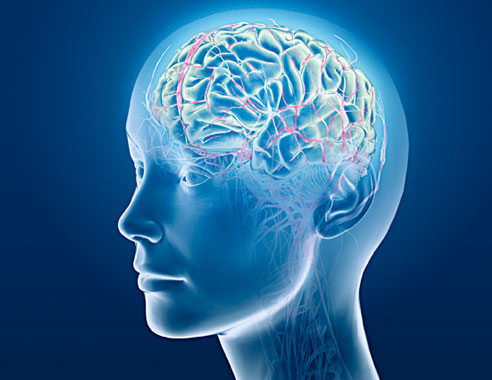 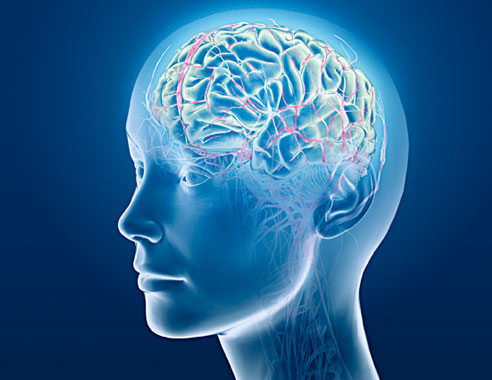 Repeat Material
Activate Visual Memory
Make it Relevant
Stimulate Emotion
Case History
Approximately what percentage of persons living with HIV in the United States are unaware of their HIV status?	A. 2%
	 	B. 5%
	 	C. 20%
		D. 40%
Enhancing Retention
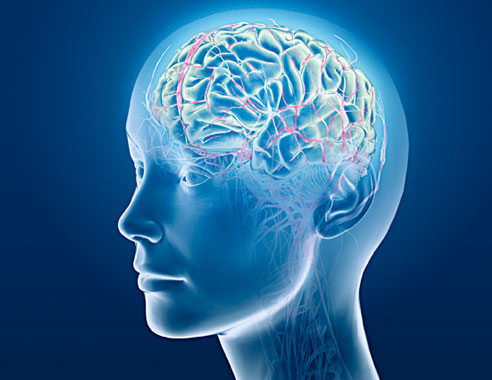 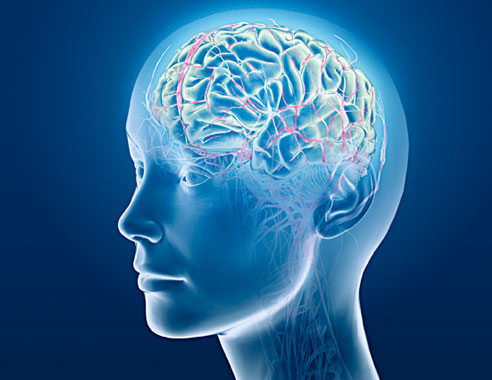 Repeat Material
Activate Visual Memory
Make it Relevant
Stimulate Emotion
Assess/Test
Presentation Delivery
Enhancing Presentation DeliveryThe Four P’s
Preparation (room and AV equipment)
Projection
Pauses
Performance
Answering Questions
Examples
Power Point*
*Your best friend?*Your worst enemy?
December 2009 ARV GuidelinesWhen to Initiate ARV Therapy
Initiate in all patients with a history of an AIDS-defining illness or with a CD4 count <350 cells/mm3 (AI). 
Initiated, regardless of CD4 count, in patients with the following conditions: pregnancy (AI), HIV- associated nephropathy (AII), and hepatitis B virus (HBV) coinfection when treatment of HBV is indicated (AIII). 
Recommended for patients with CD4 counts between 350 and 500 cells/mm3. The Panel was divided on the strength of this recommendation: 55% voted for strong recommendation (A) and 45% voted for moderate recommendation (B) (A/B-II). 
For patients with CD4 counts >500 cells/mm3, the Panel was evenly divided: 50% favor starting antiretroviral therapy at this stage of HIV disease (B); 50% view initiating therapy at this stage as optional (C) (B/C-III). 
 Patients initiating antiretroviral therapy should be willing and able to commit to lifelong treatment and should understand the benefits and risks of therapy and the importance of adherence (AIII). Patients may choose to postpone therapy, and providers, on a case-by-case basis, may elect to defer therapy based on clinical and/or psychosocial factors.
Speaker Goals for Session
Change your approach to preparing for a lecture
Increase use of images to enhance presentation
Improve presentation delivery
Stimulate your interest to improve as a speaker
Speaker Goals for Session
Change your approach to preparing for a lecture
Increase use of images to enhance presentation
Improve presentation delivery
Stimulate your interest to improve as a speaker
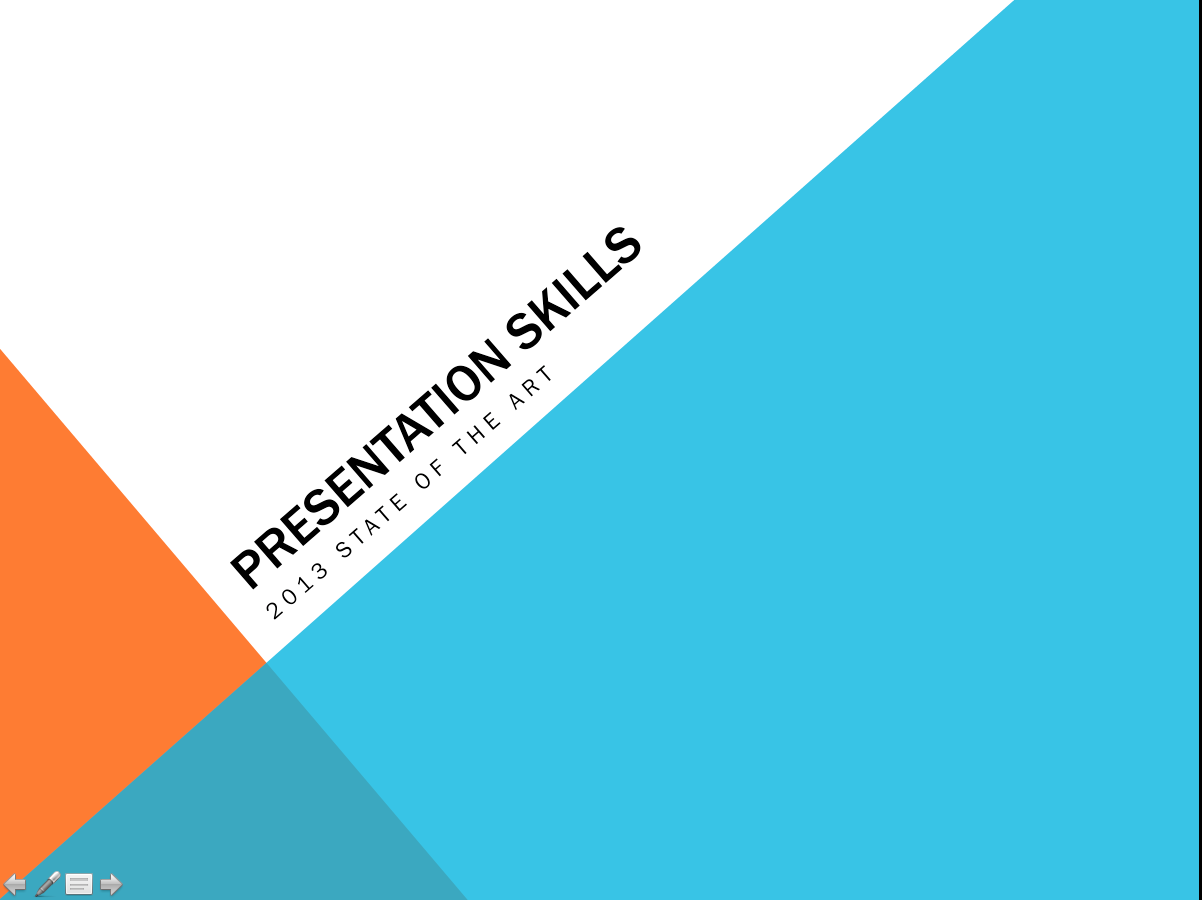 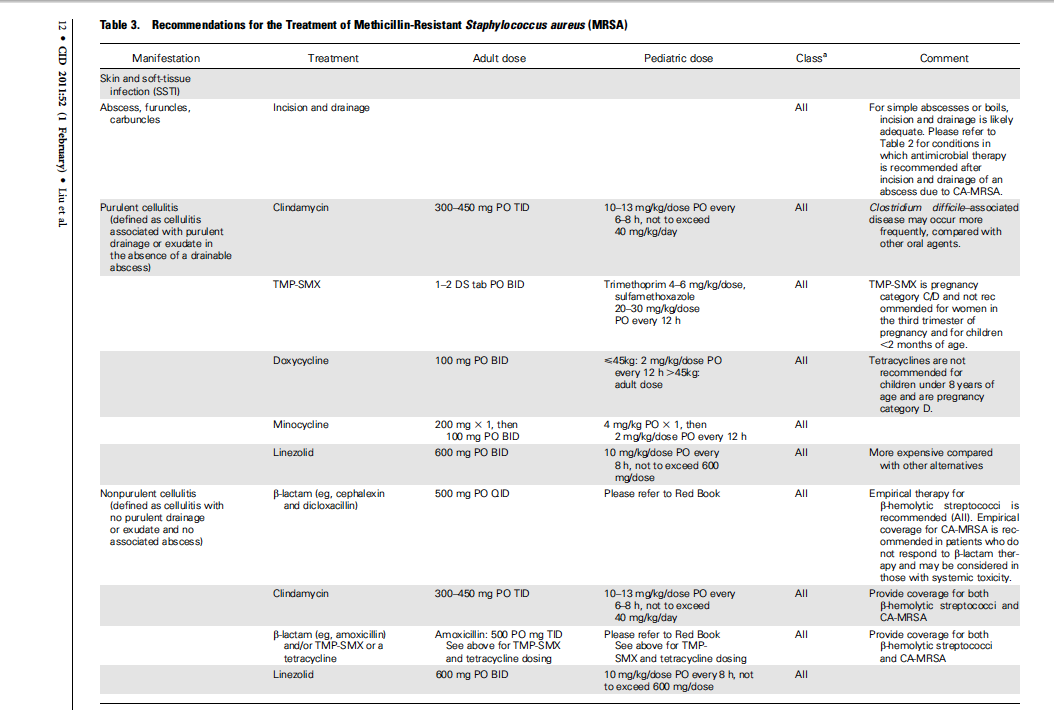 December 2009 ARV GuidelinesWhen to Initiate ARV Therapy
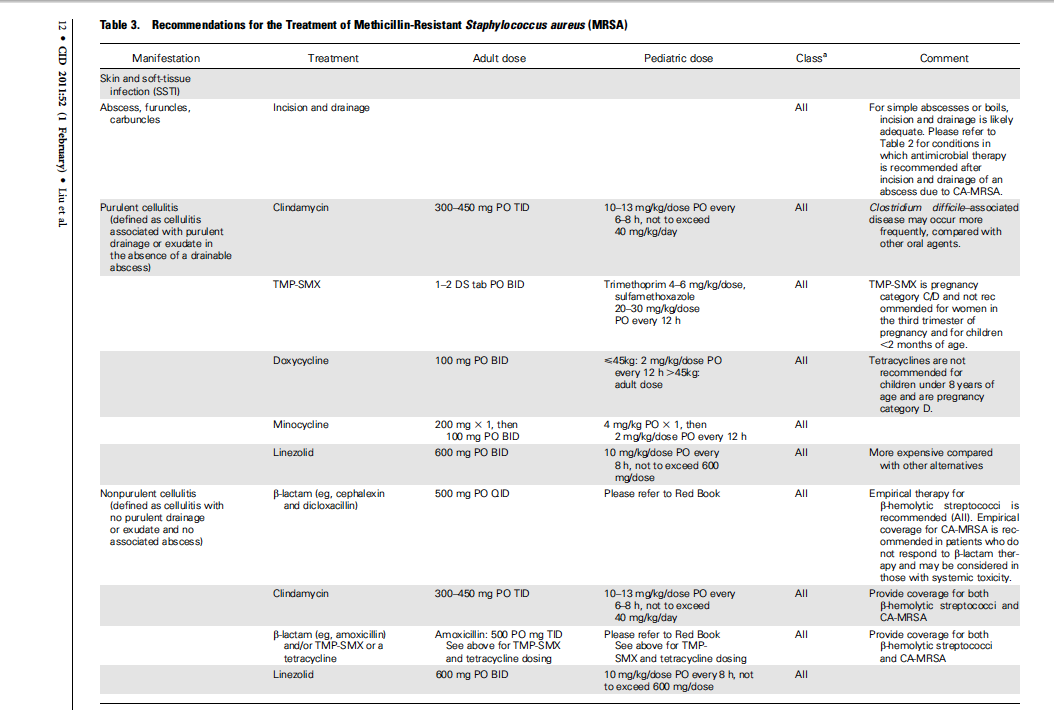 December 2009 ARV GuidelinesWhen to Initiate ARV Therapy
I know you can’t read what is on this slide, but…….
Transitions
Transitions
Enhancing Presentation DeliveryThe Four P’s
Preparation (room and AV equipment)
Projection
Pauses
Performance
Outline/Prompt
Important North American Ticks
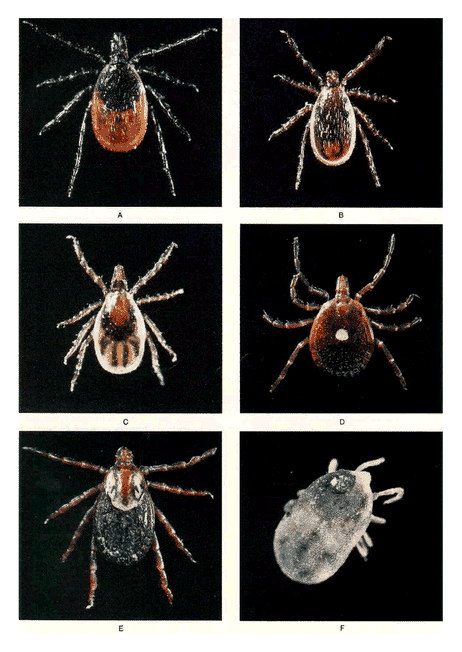 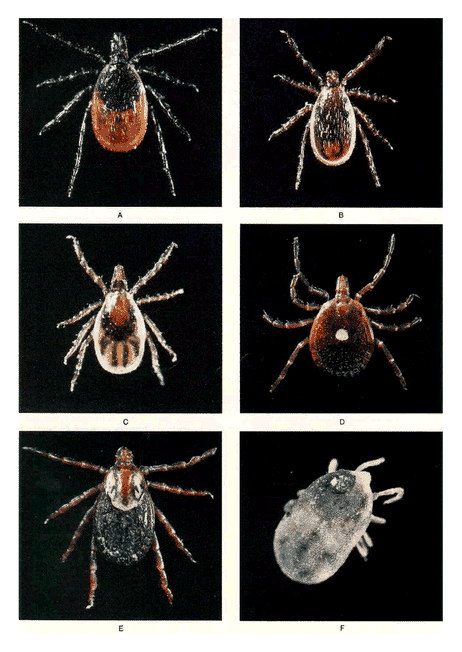 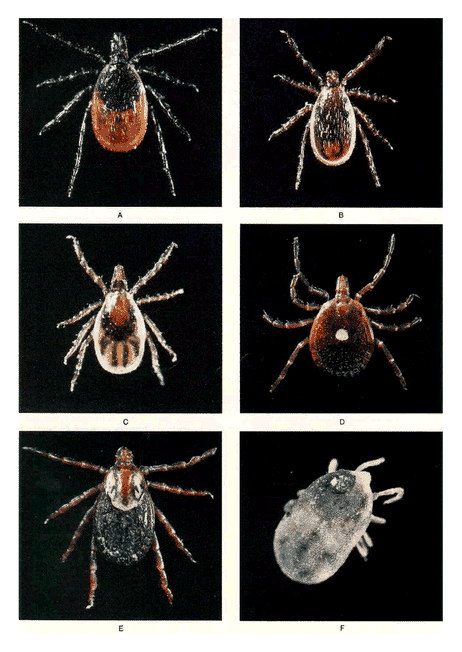 Ixodes Female (Adult)
Ixodes Male (Adult)
Ixodes Nymph
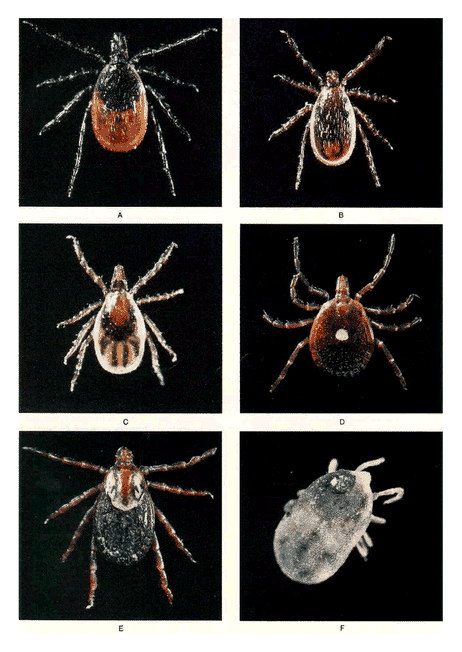 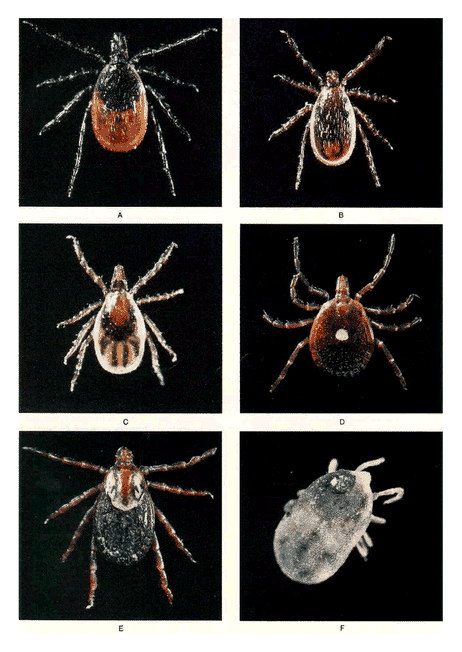 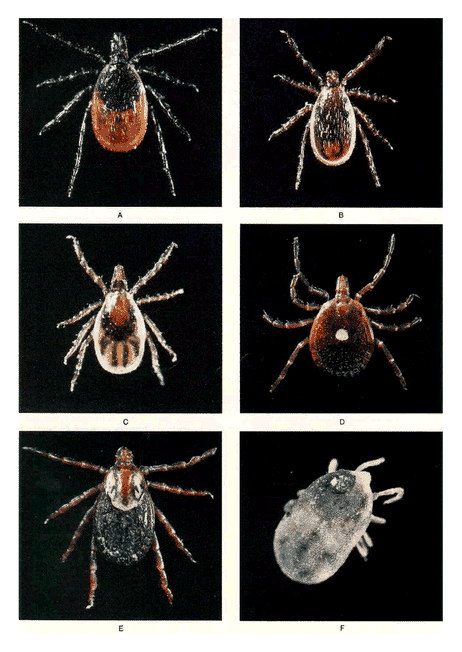 Amblyomma Female (Adult)
Dermacentor Female (Adult)
Ornithodoros (Adult)
From: Spach DH et al.  N Engl J Med. 1993;329:936-47.
Vancomycin: Mechanism of Action
Vancomycin
Cell Wall Synthesis
DNA
Graphics
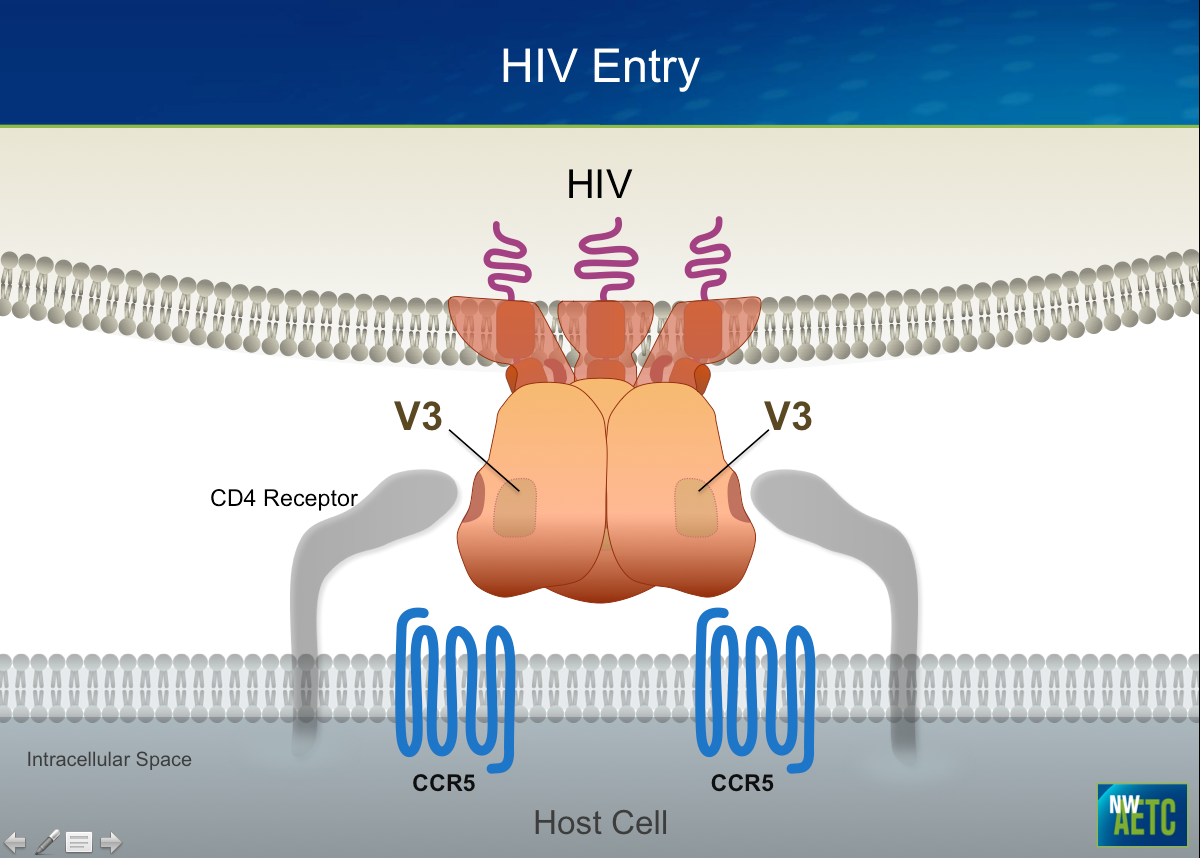 Wrap Up
“Outcomes Related to a Presentation”
Change behavior/practice
Stimulate interest/motivate
Gain new insight
Enhance understanding of concepts
Transfer of knowledge/information